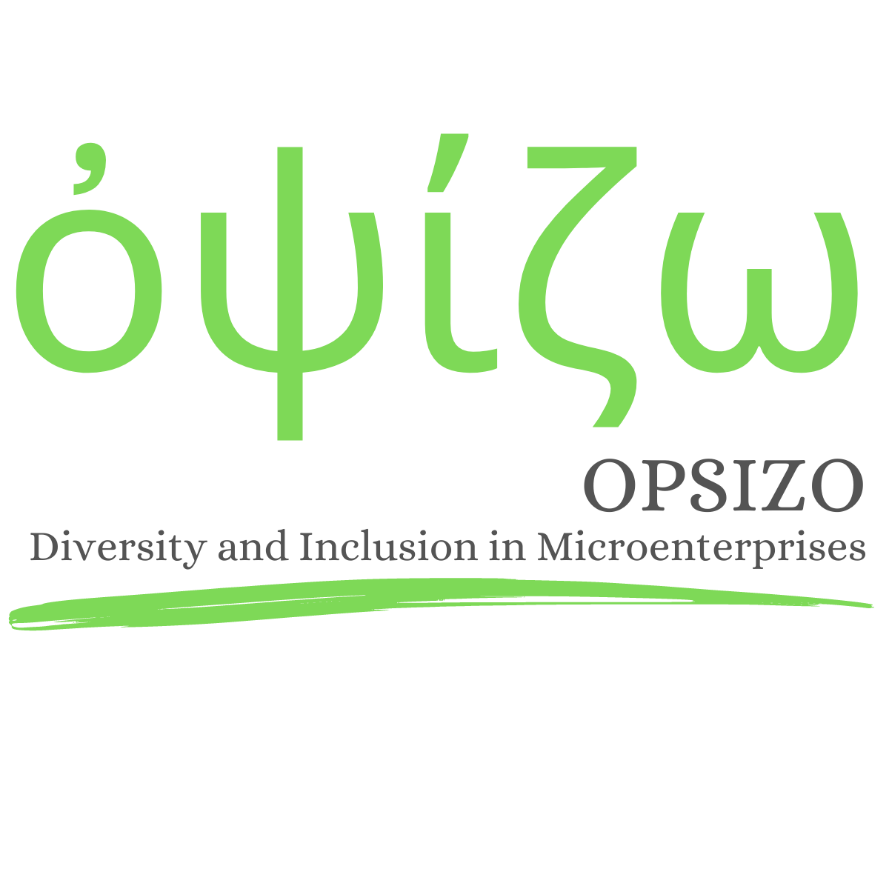 ὀψίζω Suite

Supporting coming out at work
Author partner: Università degli Studi di Napoli Federico II
Diversity & Inclusion in Microenterprise
2022-1-IT01-KA220-VET-000088750
https://opsizo.eu/index.php
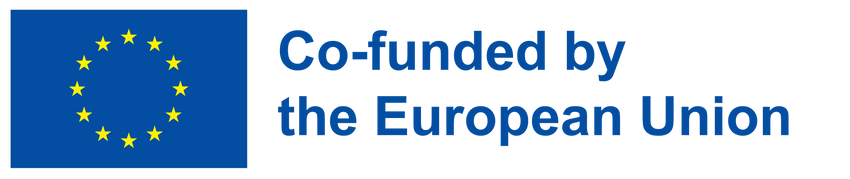 The European Commission's support for the production of this publication does not  constitute an endorsement of the contents, which reflect the views only of the  authors, and the Commission cannot be held responsible for any use which may be  made of the information contained therein.
Legal description – Creative  Commons licensing:  The  materials published  on the Opsizo project website are classified as  Open  Educational  Resources' (OER) and can be freely (without permission of their creators):  downloaded, used, reused, copied, adapted, and shared by users, with  information about the source of their origin.
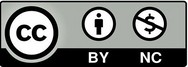 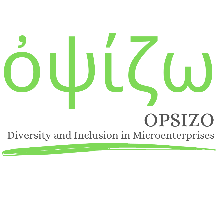 Coming out experiences at work
Jacopo is 26 years old and has a diploma in graphic design taken with good results. "I entered a print centre with a female identity, I had not yet become conscious. When I started hormone therapy, the employers could not accept that the clients could see my change.
They called me by female pronouns and constantly used my dead name (the name assigned at birth, ed.), even after my beard appeared and my voice changed. They did this in front of the clients, who were often perplexed. 'You may come with 10 centimetres of beard but I will always keep making mistakes because I am distracted' my employer once told me. It was tough. We went on like that for a year until they decided to dismiss me. They told me they didn't want any problems with the clients.
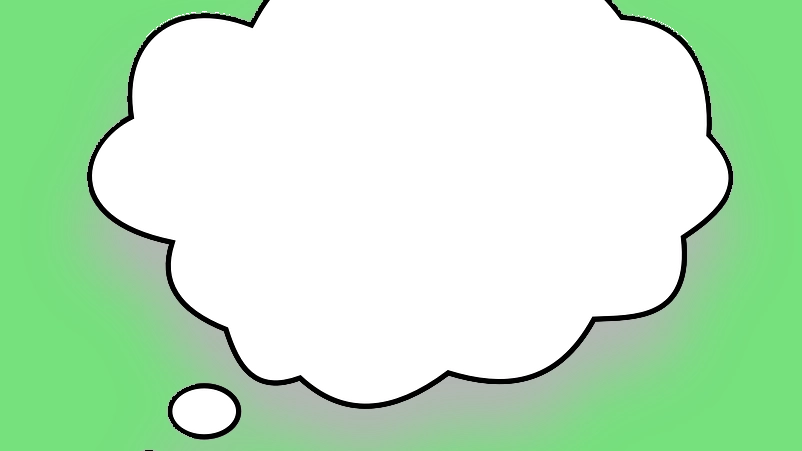 The European Commission's support for the production of this publication does not  constitute an endorsement of the contents, which reflect the views only of the  authors, and the Commission cannot be held responsible for any use which may be  made of the information contained therein.
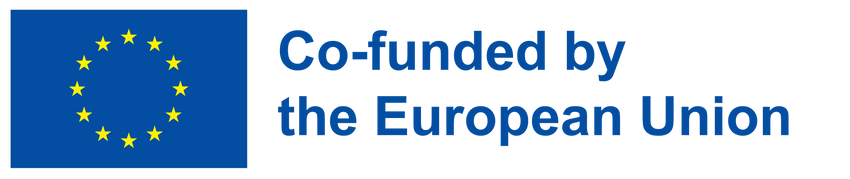 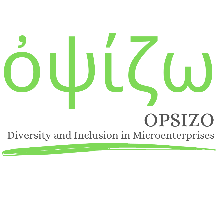 Coming out experiences at work
As long as he had a CV with the name and the masculine gender declinations, opportunities presented almost every day. A respectable career: 24 years old, two degrees, one in Milan and one in Paris. "At a certain point I thought it was absurd not to say who I really am and so I started to introduce myself with my name being Simona and to specify that I have a non-binary identity." And that's when the offers plummeted. "They dropped by 90 per cent. Maybe it's bad luck, but the facts say that until before I had one call a day. Now nothing. I'm unemployed and I'll accept anything'.
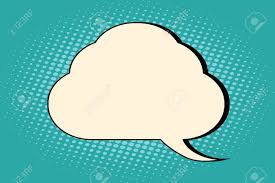 The European Commission's support for the production of this publication does not  constitute an endorsement of the contents, which reflect the views only of the  authors, and the Commission cannot be held responsible for any use which may be  made of the information contained therein.
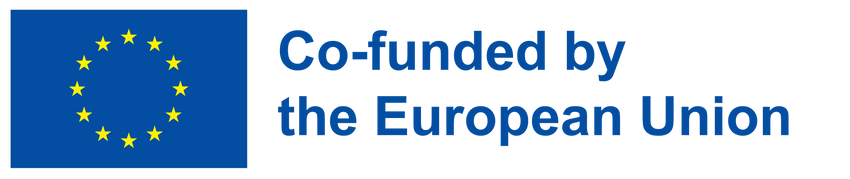 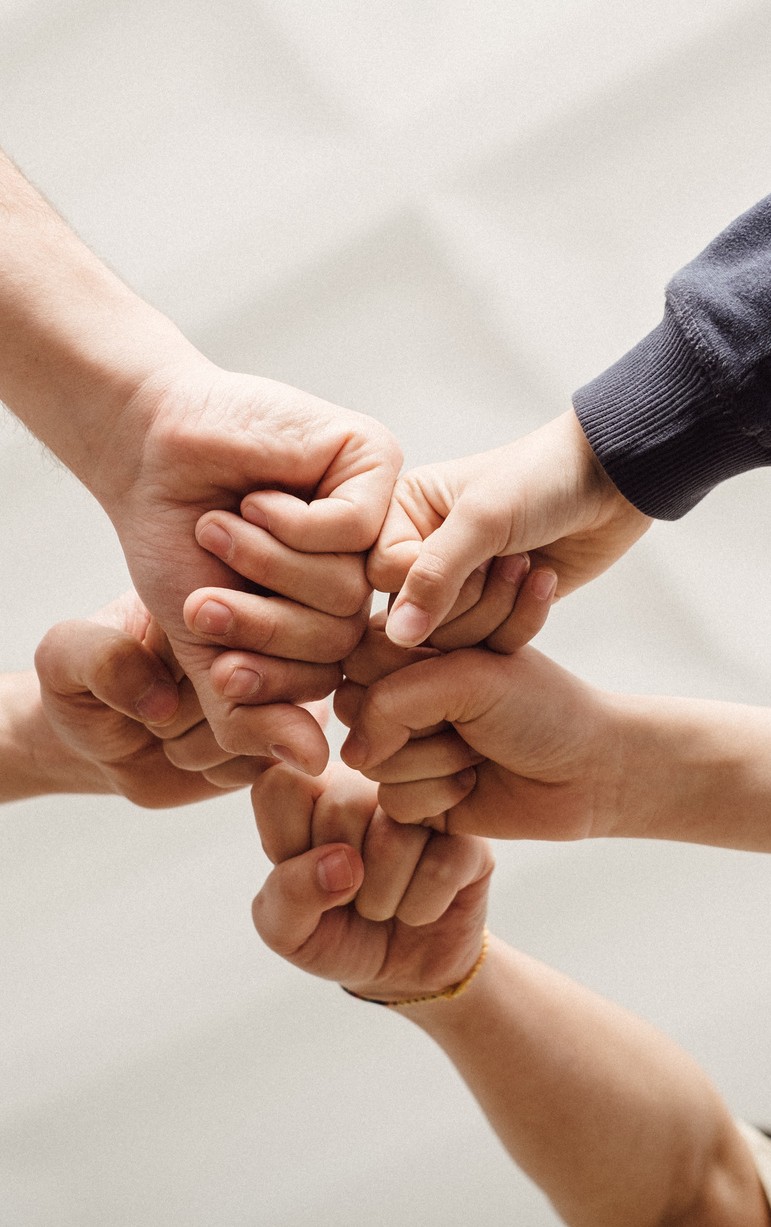 A 2019 study funded by the European Commission finds that among the trans population in the EU, only half are in remunerated employment, compared to an overall average of 69.3%. Moreover, only one in four reported living in a supportive work environment and never having experienced negative comments related to their gender identity.
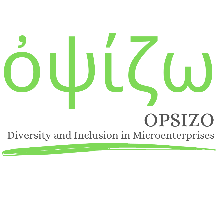 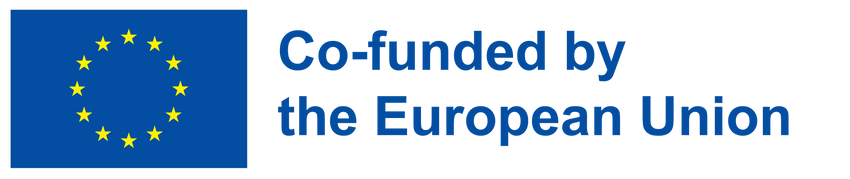 The European Commission's support for the production of this publication does not  constitute an endorsement of the contents, which reflect the views only of the  authors, and the Commission cannot be held responsible for any use which may be  made of the information contained therein.
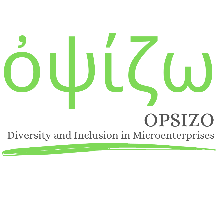 What changes if a trans person is coming out
A coming out in the workplace may include the following points:

1. change of name, nickname and pronoun, e-mail address;
2. change of style and clothing;
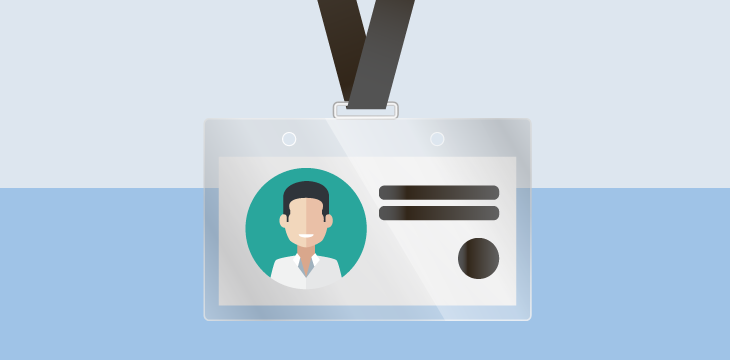 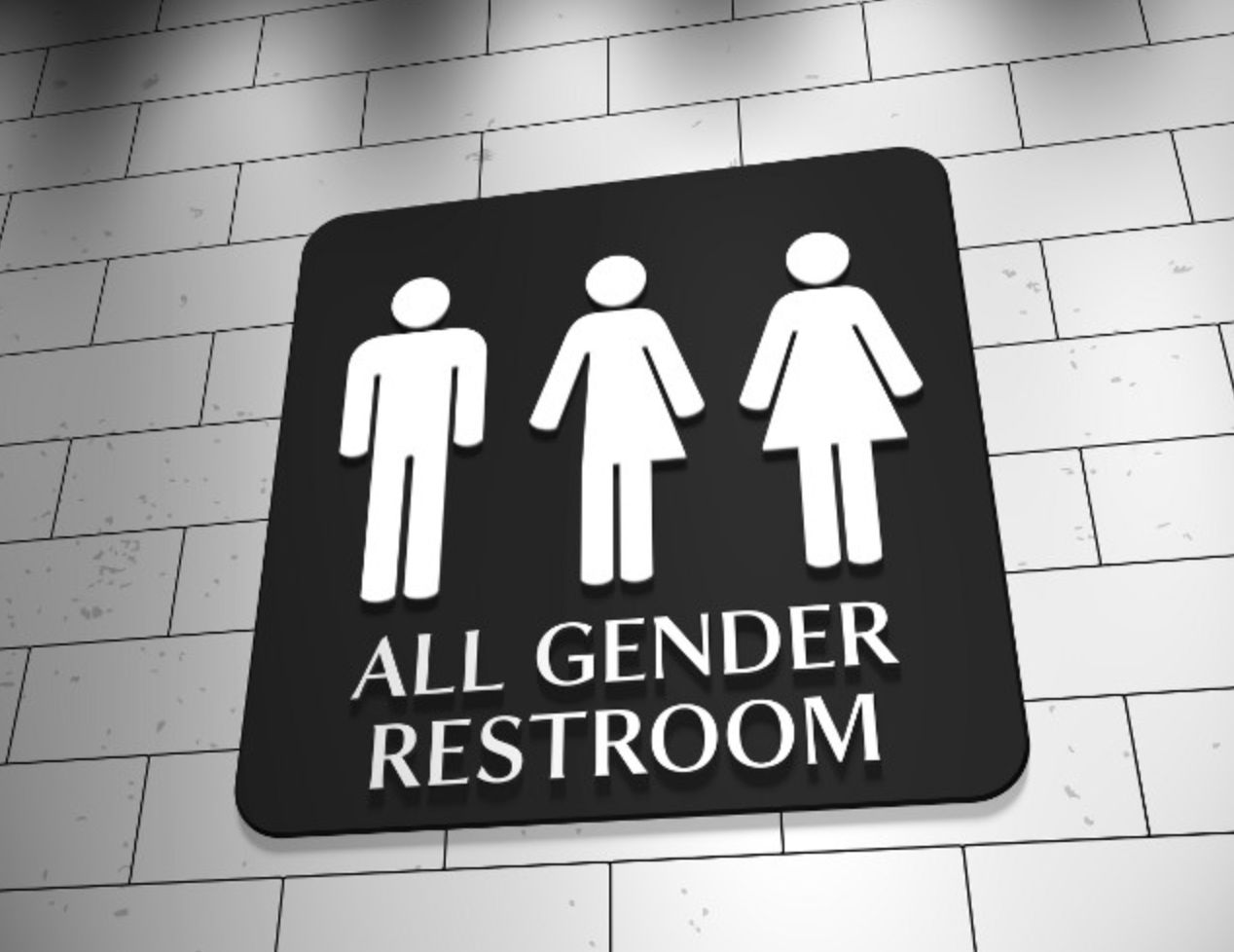 3. use of changing rooms, toilets and other spaces according to one's gender identity;
4. use of service clothing according to one's gender identity.
The European Commission's support for the production of this publication does not  constitute an endorsement of the contents, which reflect the views only of the  authors, and the Commission cannot be held responsible for any use which may be  made of the information contained therein.
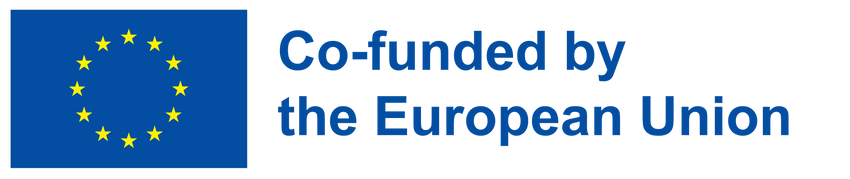 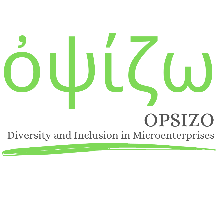 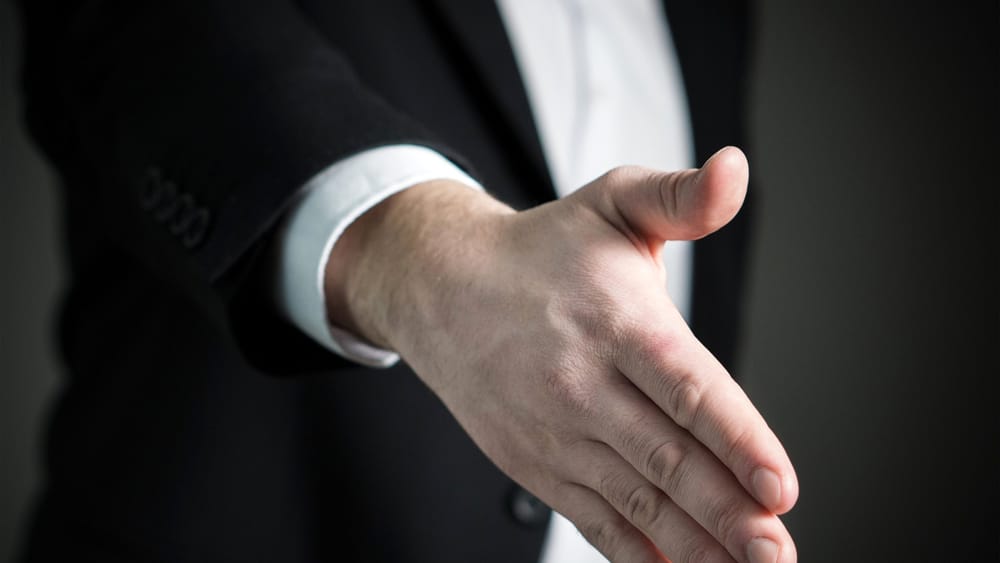 How an employer can show acceptance and support:
Thank your interlocutor for the trust he/she has shown in you and assure him/her of full support;
ask him/her who is already informed of the situation;
enquire about the trans person's needs, i.e. what they want to change in concrete terms, what the challenges are;
ask about the time perspective of the coming out process;
suggest to the trans person that you approach her/him right away and in face-to-face interviews with the correct gender.
The European Commission's support for the production of this publication does not  constitute an endorsement of the contents, which reflect the views only of the  authors, and the Commission cannot be held responsible for any use which may be  made of the information contained therein.
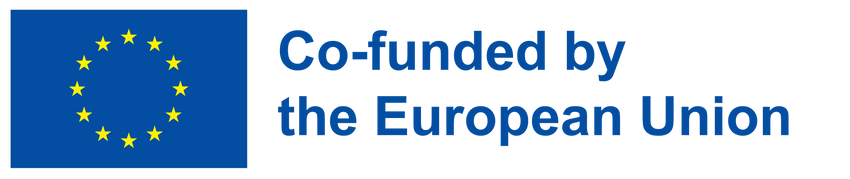 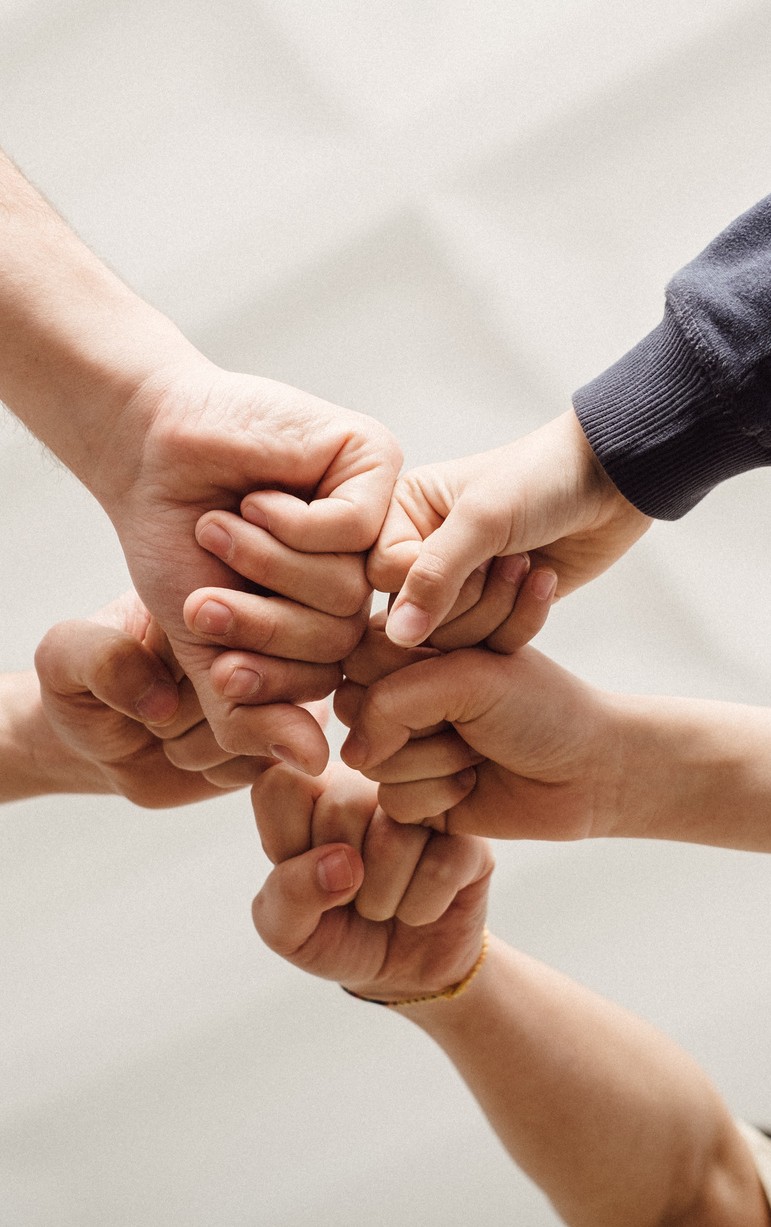 Support coming out in the team
To communicate coming out to the team the ideal context is a meeting. In this case a person leading the team takes the role of moderator and at the person's request also communicates the coming out. 

This clarifies the position of the company and the leaders and informs everyone how to proceed.

In this case it is better to clarify beforehand whether the trans person wants to participate or not.
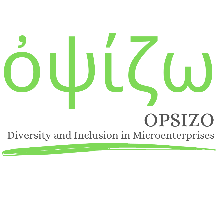 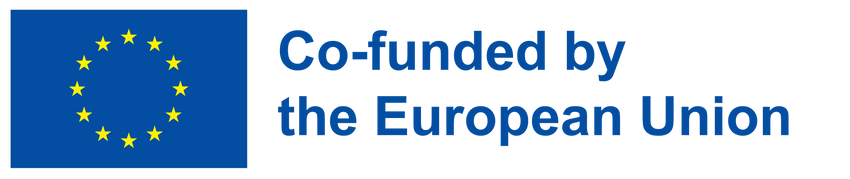 The European Commission's support for the production of this publication does not  constitute an endorsement of the contents, which reflect the views only of the  authors, and the Commission cannot be held responsible for any use which may be  made of the information contained therein.
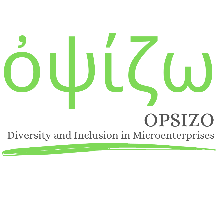 An example of communication that can be transmitted to the rest of the staff:
"I would like to inform you of an important piece of information concerning one of our staff members. The person you knew until now as Paolo Rossi is trans. This means that the sex assigned to her at birth was not the right one. The name she has chosen for her identity as a woman is Anna. We are glad that we can also count on her in the future - as Anna Rossi - and support her to live according to her gender identity."

Starting in the next few days, Anna will come to work in the clothing she feels most in line with her identity. From now on we will use the correct pronouns and from the next few days she will also have a new e-mail address. Like all other employees of the company Anna will use the bathrooms that correspond to her gender. All other employees will be informed after this meeting by e-mail. Anna will inform her clients by the end of the week. I would also like to remind you that it is up to Anna to decide who to inform about her trans identity. If you have any questions you can ask me or Anna directly. You can also do this in a few days, maybe some of you feel the need to assimilate the information. We wish Anna well on this important step and look forward to continuing this cooperation in the future."
The European Commission's support for the production of this publication does not  constitute an endorsement of the contents, which reflect the views only of the  authors, and the Commission cannot be held responsible for any use which may be  made of the information contained therein.
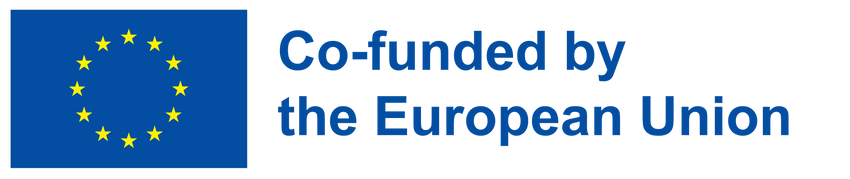 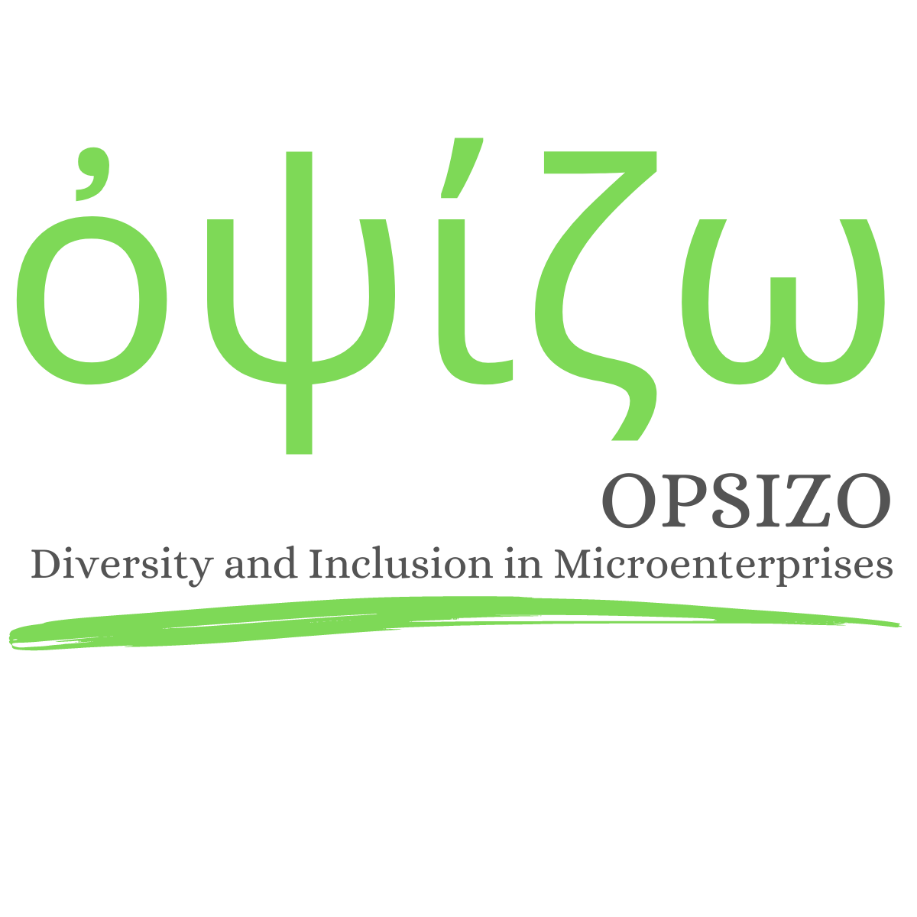 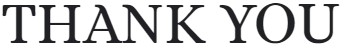 Continue your training path at: https://opsizo.eu/index.php
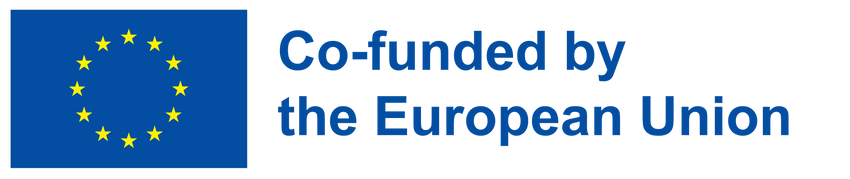 The European Commission's support for the production of this publication does not  constitute an endorsement of the contents, which reflect the views only of the  authors, and the Commission cannot be held responsible for any use which may be  made of the information contained therein.
Legal description – Creative  Commons licensing:  The  materials published  on the Opsizo project website are classified as  Open  Educational  Resources' (OER) and can be freely (without permission of their creators):  downloaded, used, reused, copied, adapted, and shared by users, with  information about the source of their origin.
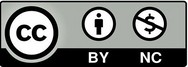